Clase Los seres vivos .Ciencias Naturales. .Profesora: Carola Rubilar.Curso : 1 año A.
Comprensión de lectura.
Lenguaje y comunicación
Primer año A
Objetivo de aprendizaje : aplicar conocimientos de los seres vivos  .
Semana del 13 al 16 de Octubre .
Trabajar cuaderno de actividades  .

(Páginas  32  )
Criterios de evaluación .
    Las preguntas del texto del  estudiante, tal como dice en el libro sólo comentar , no deben ser escrita en el cuaderno.
    Actividad : Trabajar en el texto del estudiante página 32.No: carolaandrea.r@hotmail.com (Colocar nombre del alumno/a).
    Se revisará el  cuaderno del estudiante cuando eventualmente volvamos a clases en el aula.
Registro en el cuaderno.
Fecha:______________
OA: APLICAR CONOCIMIENTO DE LOS SERES VIVOS  .
                                    Actividad.
    Trabajar cuaderno de actividades página 32.
¡ Muy buen trabajo !
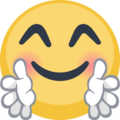